INSTITUTO PEDAGÓGICO 
ANGLO ESPAÑOL, A. C.
     PREPARATORIA INCORPORADA A LA UNAM CLAVE 1025
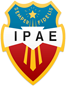 SALUD vs IMAGEN
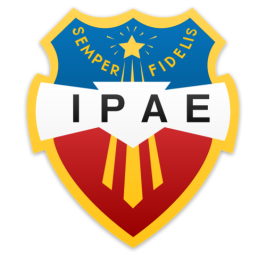 El siguiente proyecto interdisciplinario se llevará a cabo durante el ciclo escolar 2018-2019.

Los alumnos participantes en el mismo serán los que cursen el 5° grado durante el ciclo escolar mencionado.
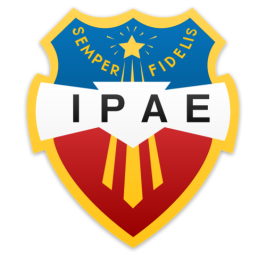 Salud vs Imagen
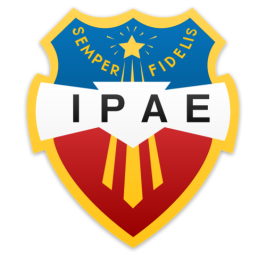 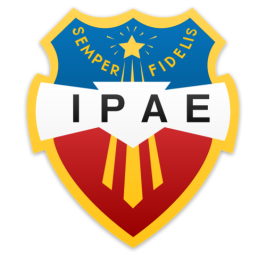 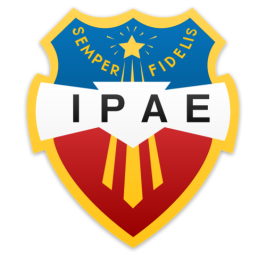 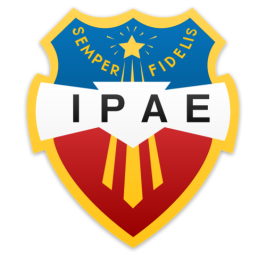 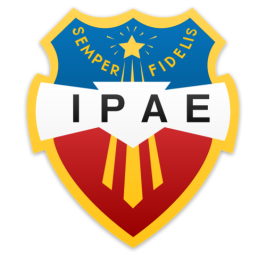 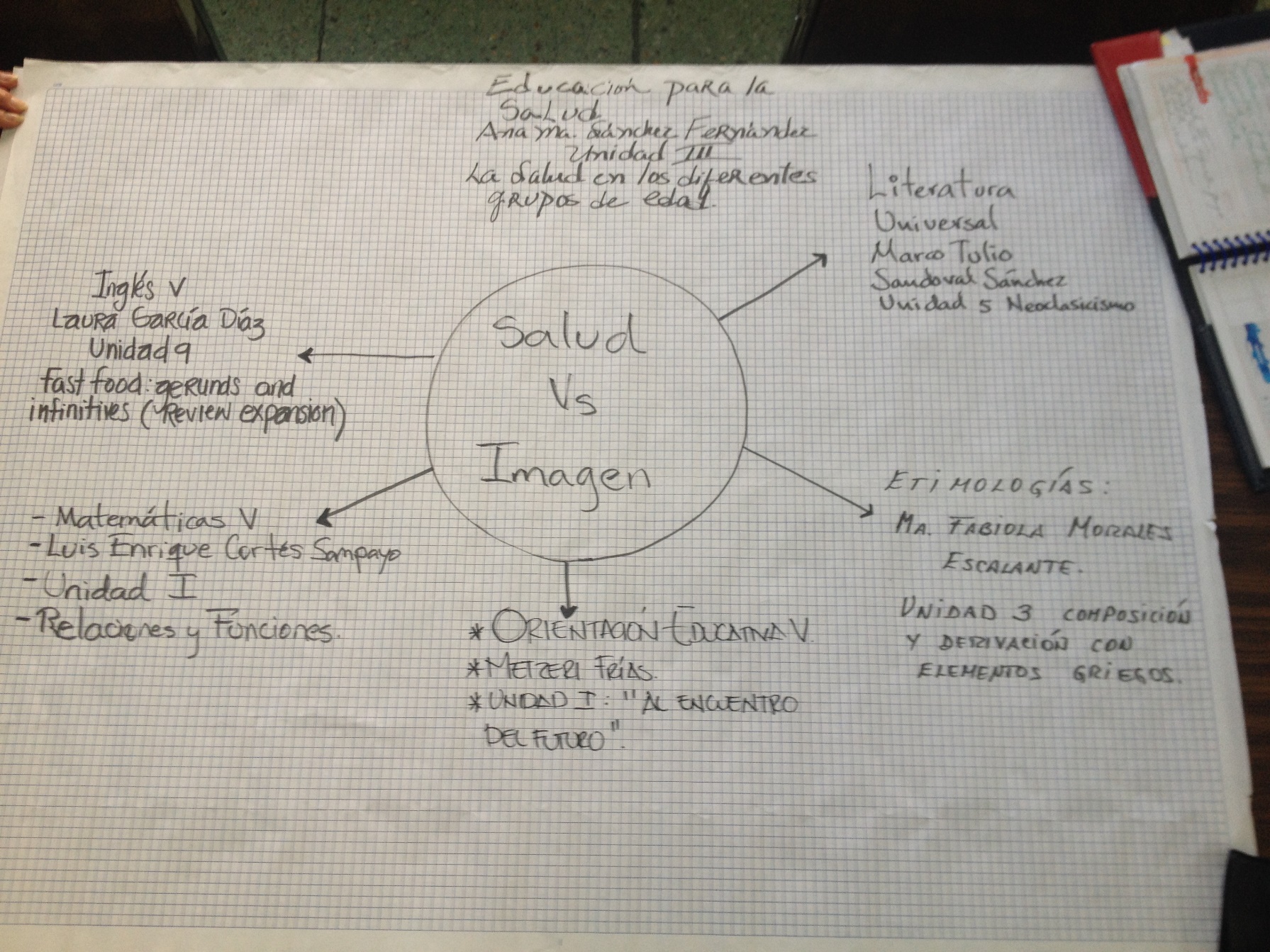 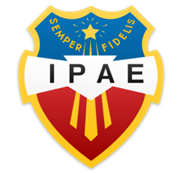 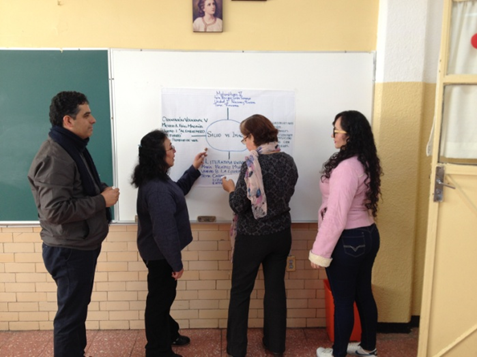 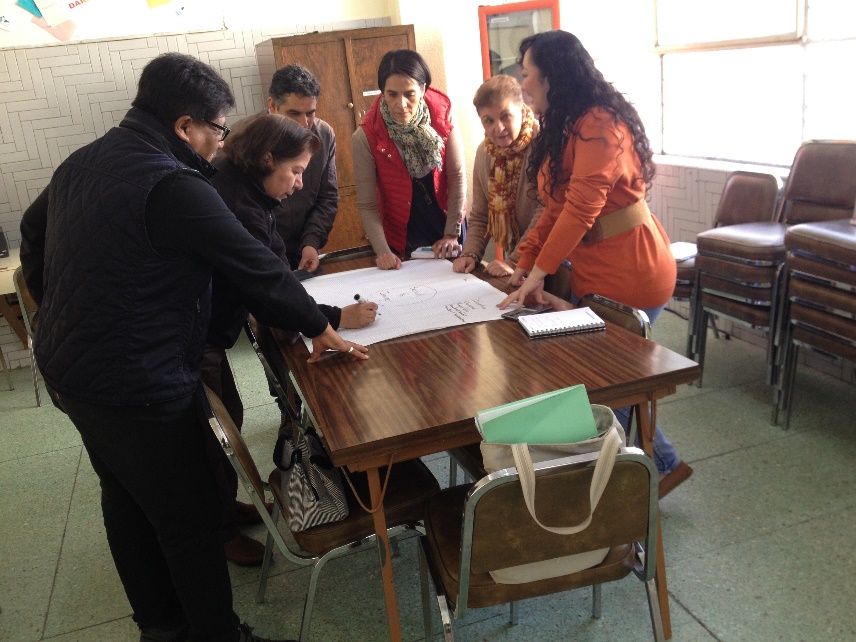 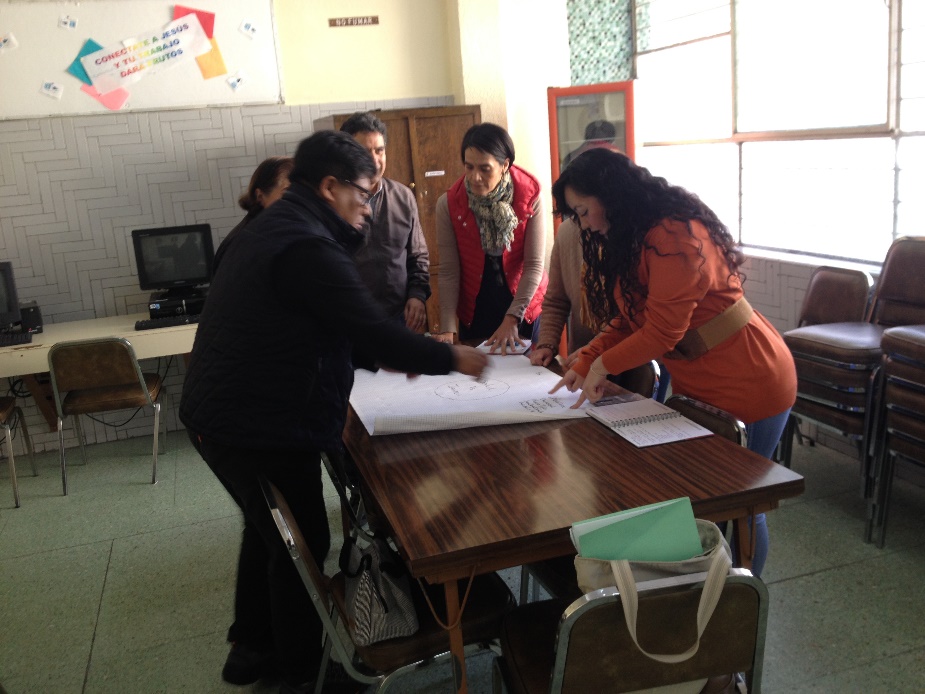 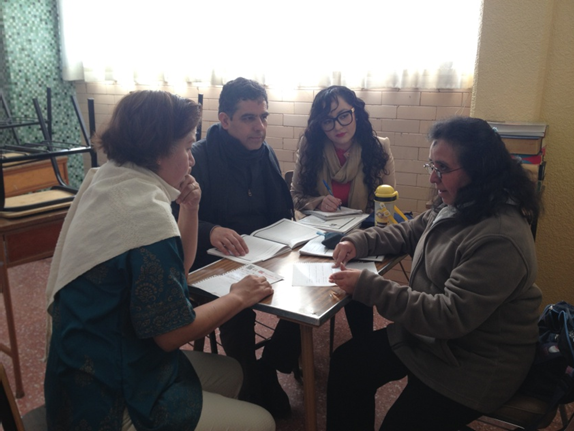 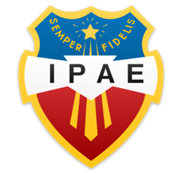 EDUCACIÓN PARA LA SALUD                                                                                    ANA MARÍA SÁNCHEZ FERNÁNDEZ                                                                           UNIDAD 3: LA SALUD EN LOS DIFERENTES GRUPOS DE EDAD
LITERATURA  UNIVERSAL
MARCO TULIO SANDOVAL SÁNCHEZ
UNIDAD 5: NEOCLASICISMO
TEMA: CARACTERÍSTICAS DE LA 
LITERATURA NEOCLASICA
LA EXPRESIÓN ORAL Y ESCRITA.
INGLÉS V                                                                                    LAURA GARCÍA DÍAZ                                                                           UNIDAD 9: FAST FOOD: 
TEMA: GERUNDS AND INFINITIES (REVIEW EXPANSION)
SALUD VS. IMAGEN
ETIMOLOGÍAS GRECOLATINAS DEL ESPAÑOL
 MARÍA FABIOLA MORALES ESCALANTE                                                                                                                                                                                                                                                        UNIDAD 3: COMPOSICIÓN Y DERIVACIÓN CON ELEMENTOS GRIEGOS.
TEMA:  VOCABULARIO GRIEGO CON 
SUSTANTIVOS, ADJETIVOS, VERBOS, PREFIJOS Y SUFIJOS.
MATEMÁTICAS V                                                                                    LUIS ENRIQUE CORTÉS SAMPAYO                                                                           UNIDAD 1: RELACIONES Y FUNCIONES                                                                                TEMA: FUNCIONES
ORIENTACIÓN VOCACIONAL V                                                                                                                                                                      
METZERI AIDETH FRÍAS MAGAÑA                                                                                                                                                                 
UNIDAD 1: AL ENCUENTRO DE TU FUTURO                                                                                                                                                
TEMA: PROYECTO DE VIDA                                                                                                                                                                            
     * AUTOIMAGEN                                                                                                                                                                                                 
     * AUTOESTIMA                                                                                                                                                                                                 
     * “ÉSTE SOY YO”- “ÉSTE QUIERO
        SER”
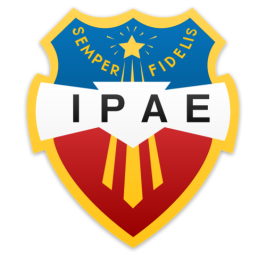 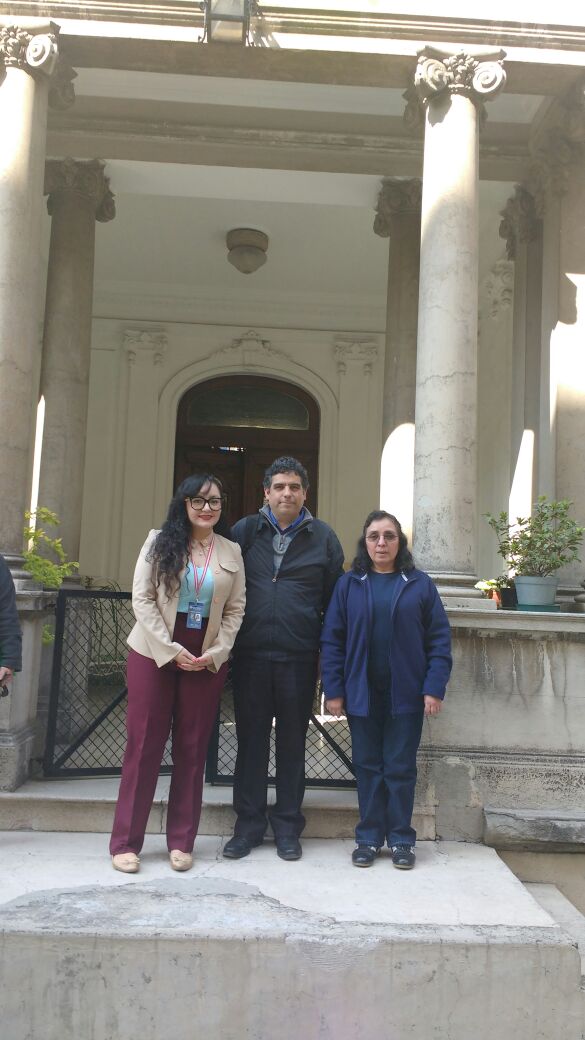 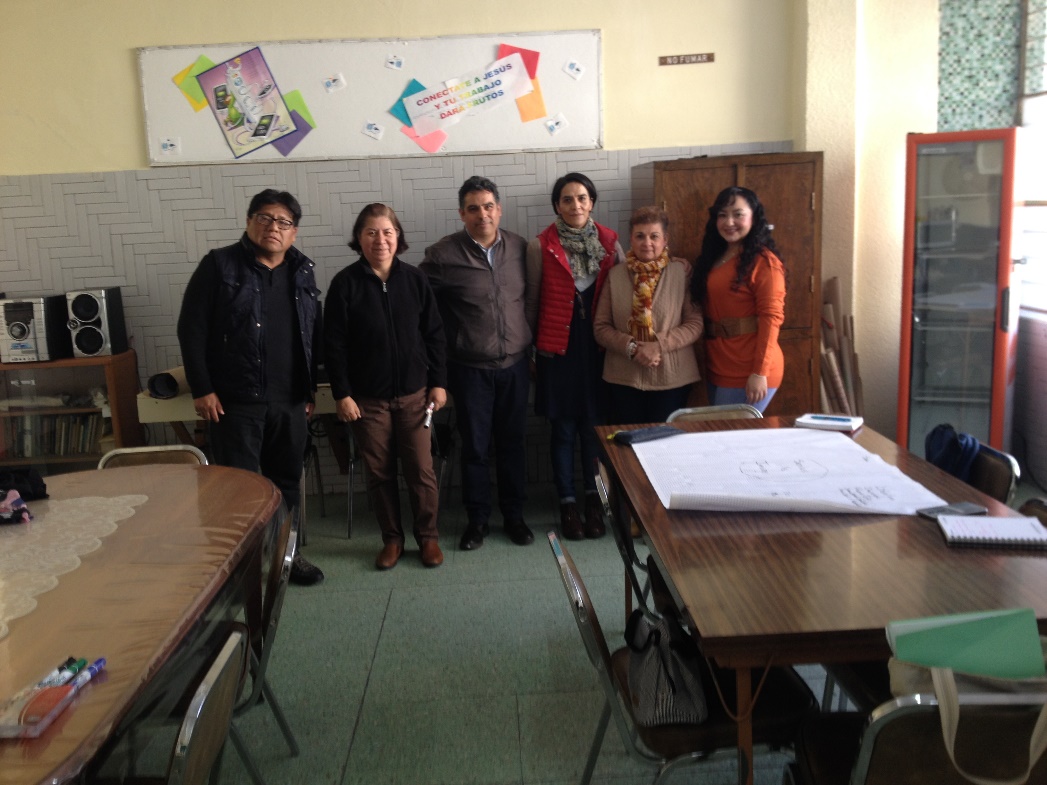 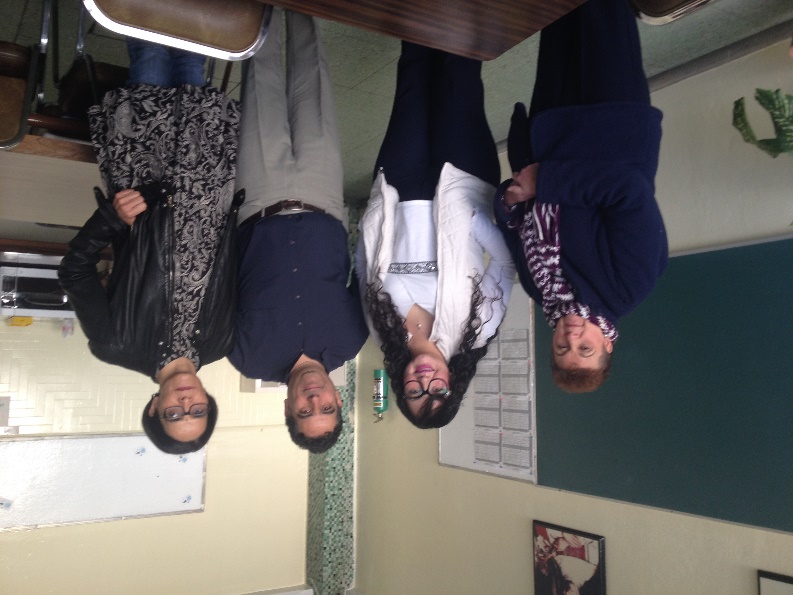 PRODUCTO 4

CUADRO:


AME GENERAL
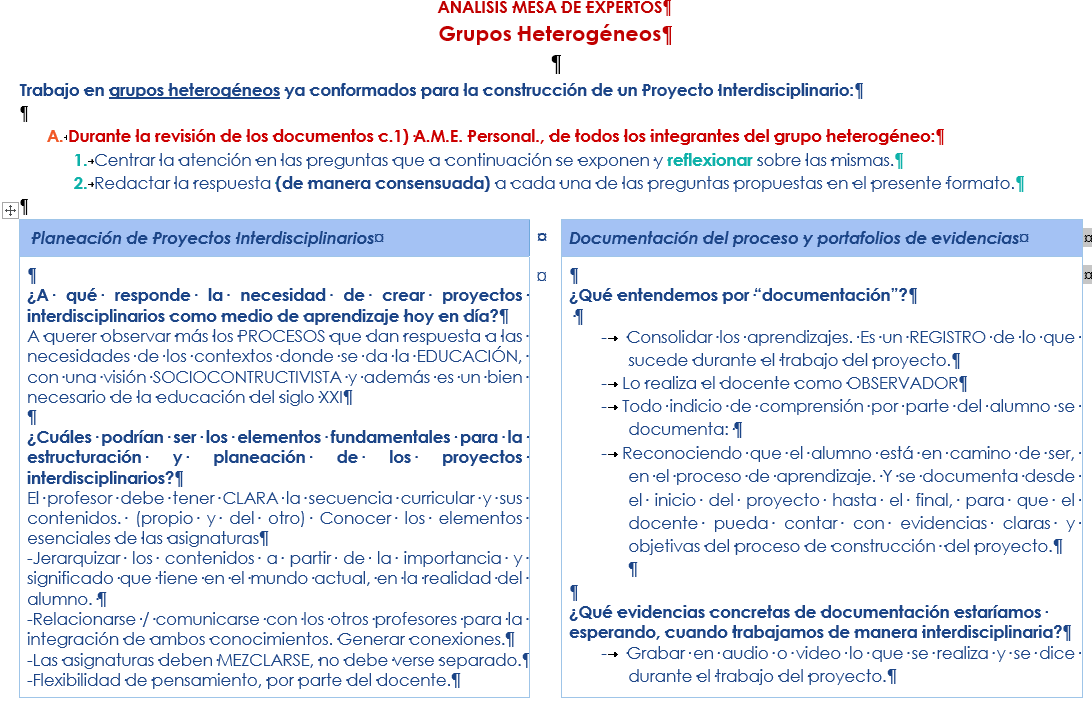 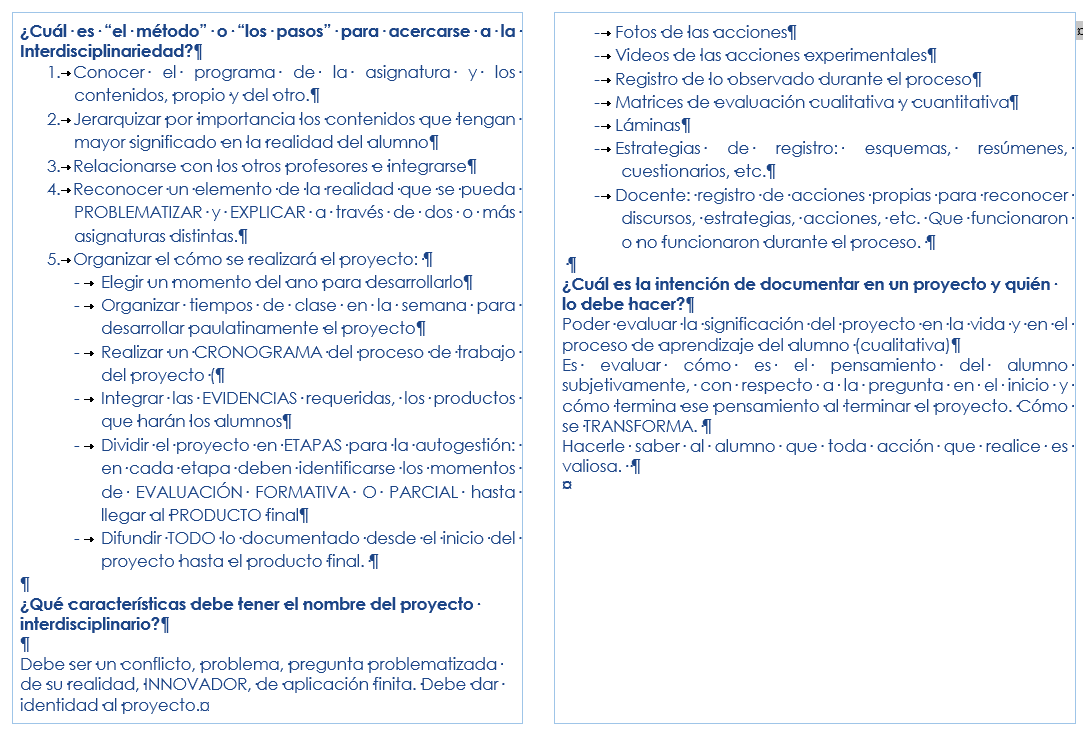 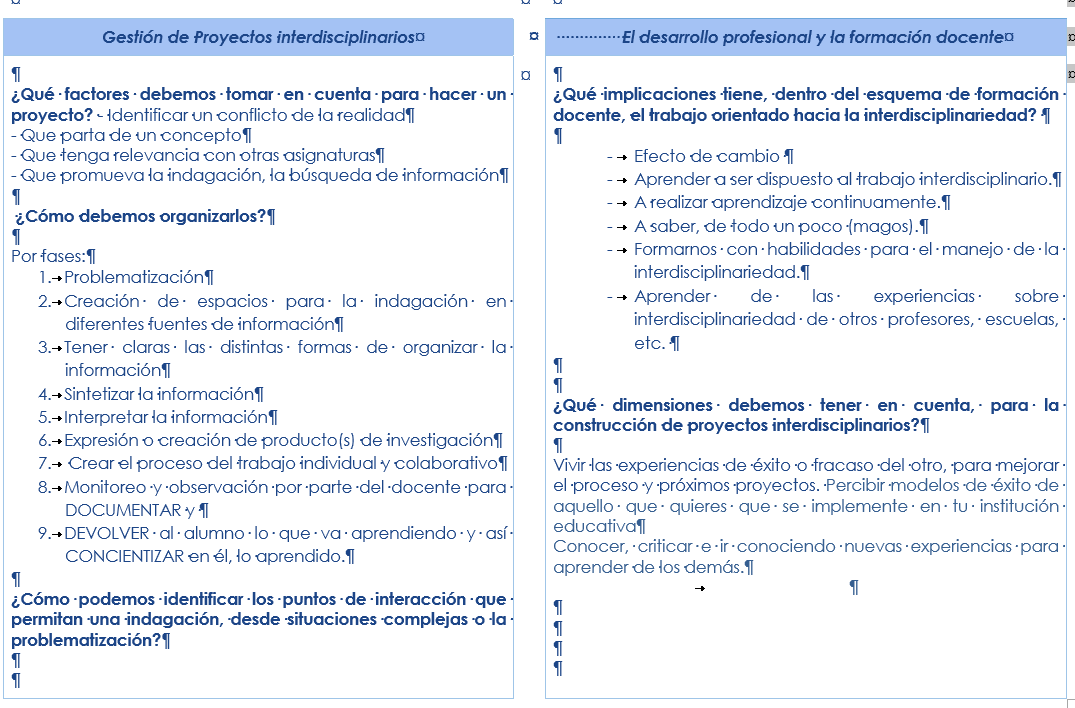 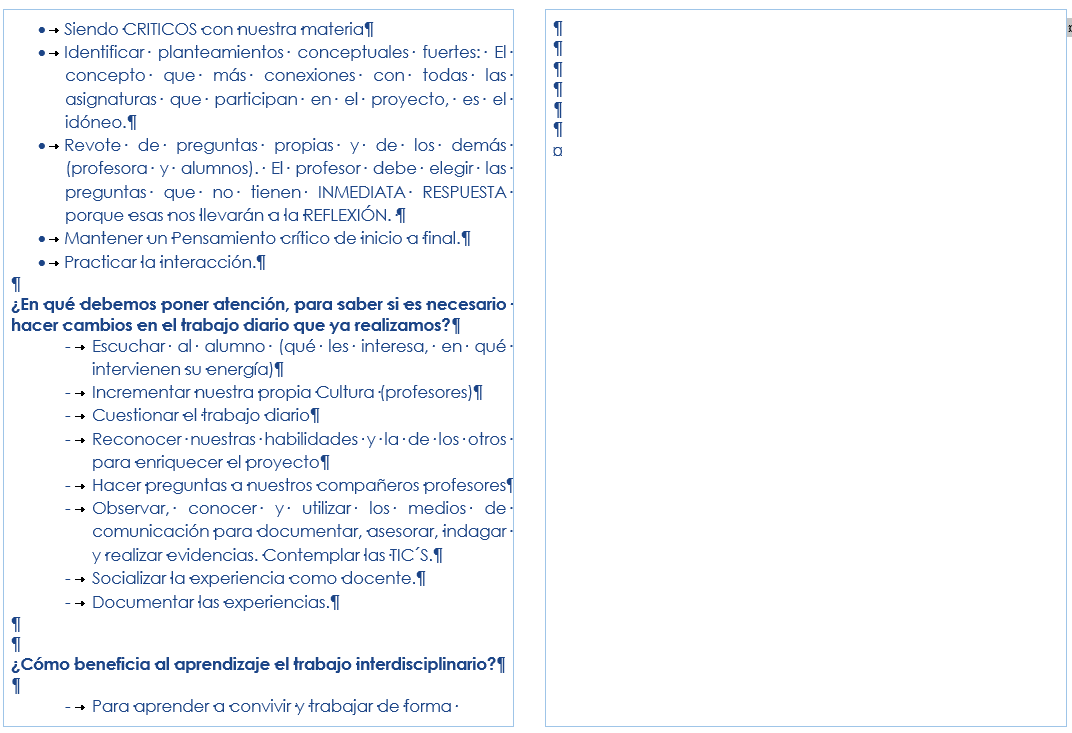 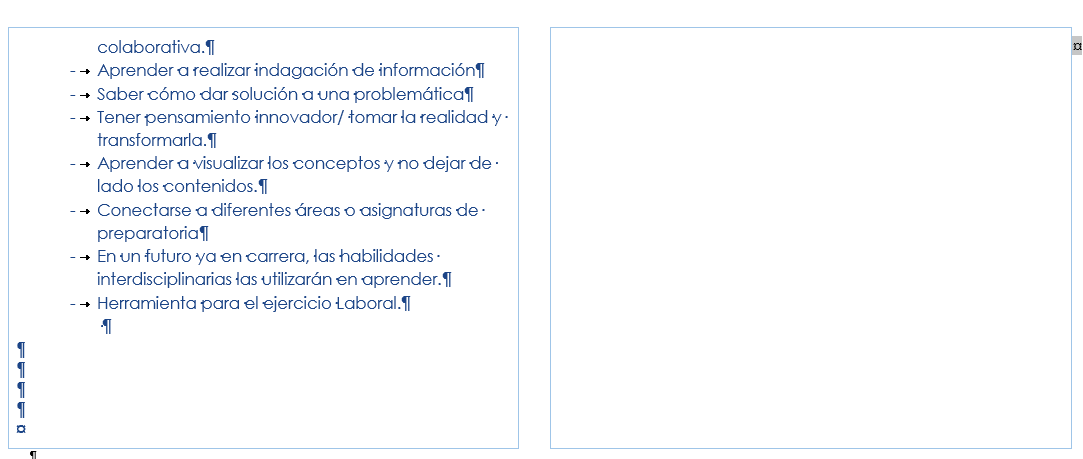 PRODUCTO 5

ORGANIZADOR GRÁFICO DE LA LECTURA: 


EL ARTE DE FORMULAR PREGUNTAS ESENCIALES
ANALÍTICAS           VITALES PARA LA EXCELENCIA DEL PENSAMIENTO
                             

                                                                            SIMPLES
               DEFINEN            CONCEPTUALES 
               TAREAS                                               COMPLEJAS

                                                                            CONTESTAN POR LA      RESULTAS                   SIMPLES
                                          EMPÍRICAS               DETERMINACIÓN DE                                               O
                                                                            HECHOS                          NO RESUELTAS         COMPLEJAS

                                           
                                                                                                                       TOCAN MÁS DE UN CAMPO
P                                         COMPLEJAS            INTERDISCIPLINARIAS  
R E                                                                                                                 DE PENSAMIENTO
E S
G E          EXPRESAN 
U N          PROBLEMAS                                       DETERMINAN VALOR,        CONTESTAR DEFINITIVAMENTE
N C                                    EVALUATIVAS
T  I                                                                      MÉRITO Y VALÍA                 JUICIO RAZONADO
A A
S L                                     
S E                                                                       BENEFICIA O HACE DAÑO A                    SENCILLAS
   S                                    ÉTICAS
                                                                            LAS PERSONAS O CRIATURAS                COMPLEJAS


                                                                                                                                         PROPÓSITO
                                         DISCIPLINAS             CADA MATERIA CONLLEVA                PREGUNTA
                                         ACADÉMICAS            SU LÓGICA                                           INFORMACIÓN
                DELIMITAN                                                                                                      INFERENCIAS
               ASUNTOS                                                                                                         SUPOSICIONES
                                                                                                                                         CONCEPTOS
                                                                                                                                         IMPLICACIONES
                                                                                                                                         PUNTOS DE VISTA
PRODUCTO 6

ORGANIZADOR GRÁFICO:


MODELO DE INDAGACIÓN
- DETECTAR SITUACIÓN DESCONCERTANTE / CURIOSIDAD
                                                        - ACLARAR EL PROBLEMA.

                                                        - REVISAR DIVERSAS FUENTES DE INFORMACIÓN.

                                                        - REVISAR INVESTIGACIONES PREVIAS.

                                                        - PLANIFICAR LA INVESTIGACIÓN.

                                                        - UTILIZAR INSTRUMENTOS PARA REUNIR, ANALIZAR EL 
 MODELO DE                                 INTERPRETAR DATOS.
  INDAGACIÓN
                                                         - FORMULAR HIPÓTESIS TENTATIVA.

                                                         - PROBAR HIPÓTESIS.

                                                         - PROPONER RESPUESTAS, EXPLICACIONES
                                                           Y PREDICCIONES.

                                                        - ACTUAR SOBRE LA SOLUCIÓN.

                                                        - DIFUNDIR RESULTADOS.
PRODUCTO 7

CUADRO:


Resumen de experiencias exitosas
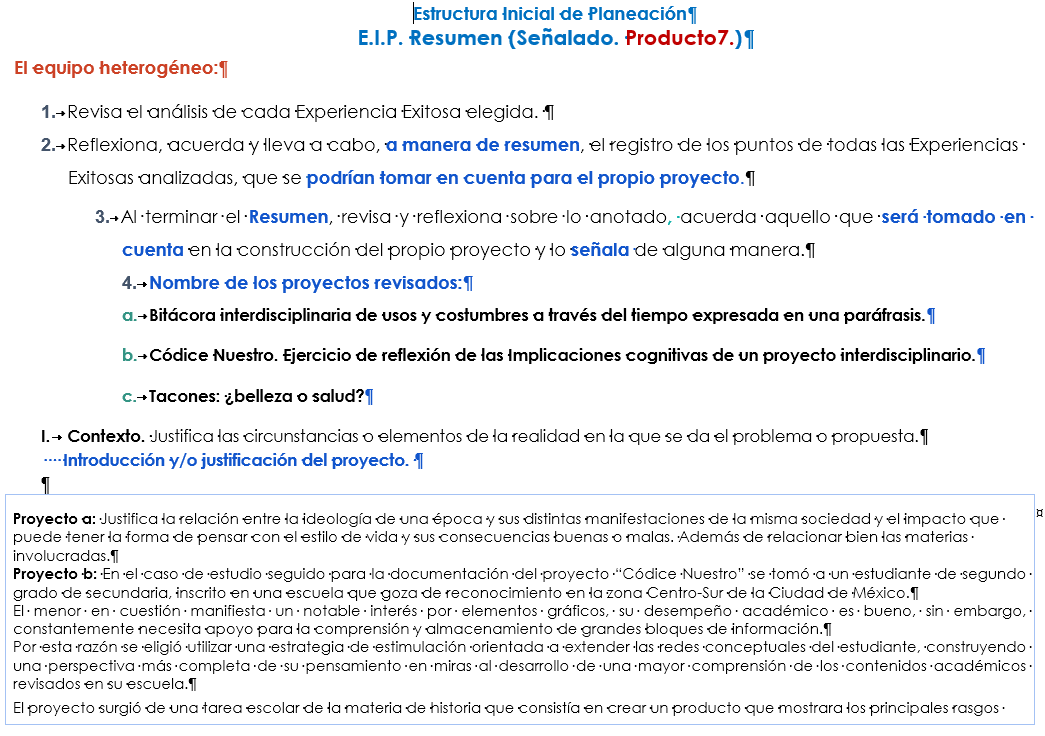 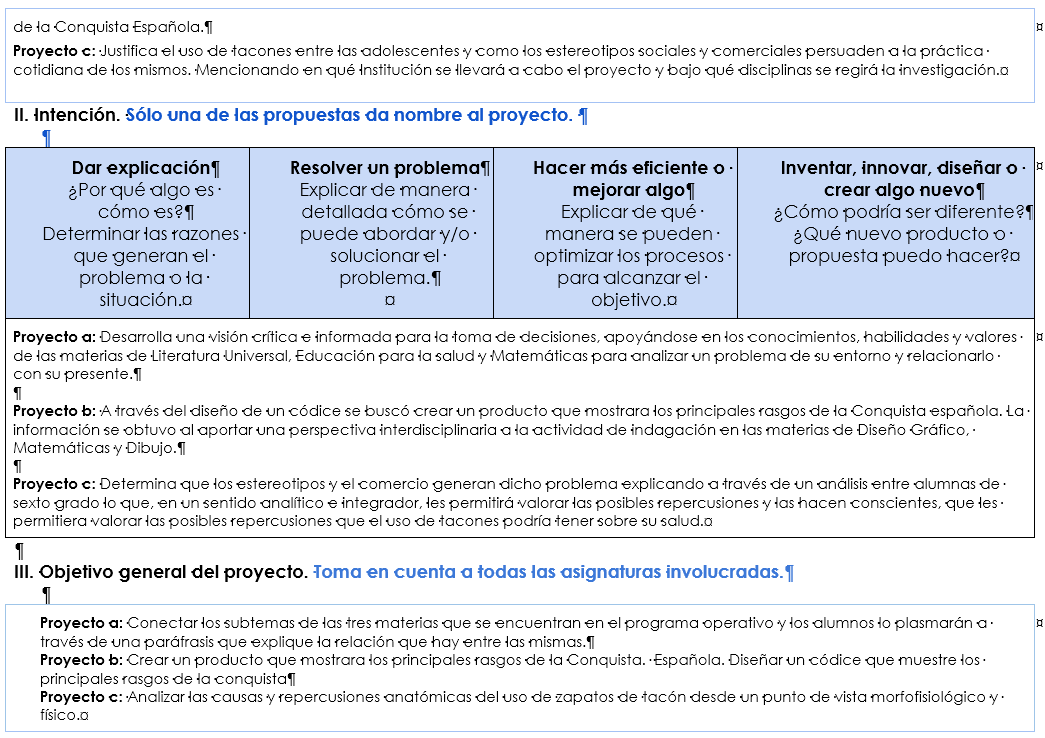 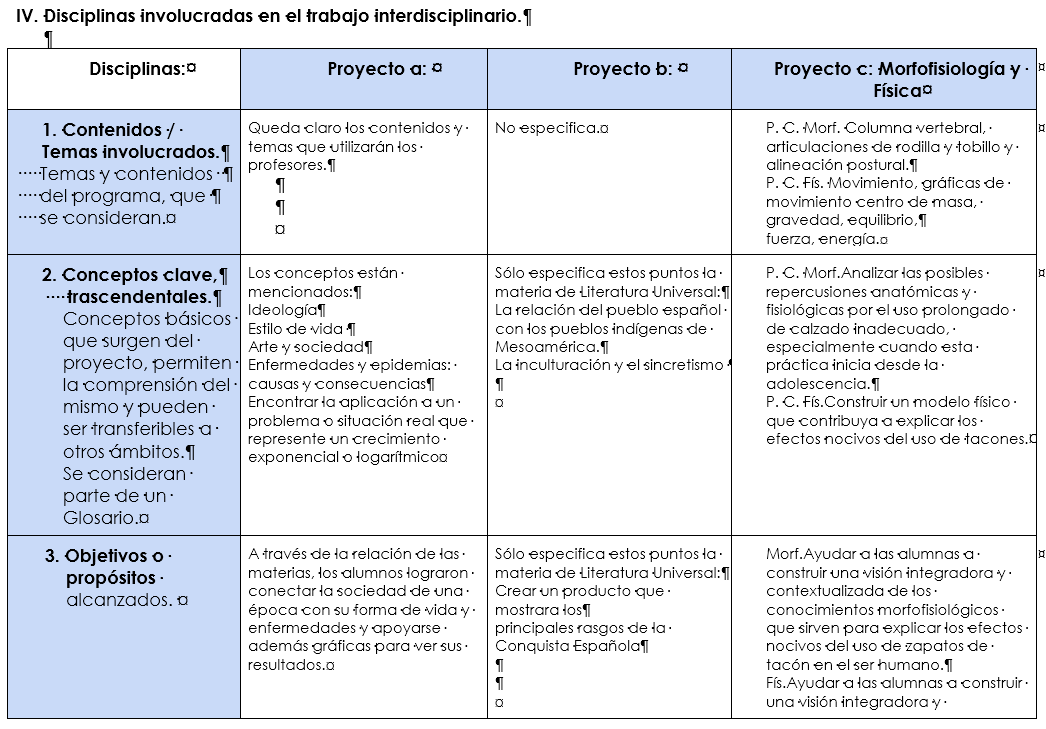 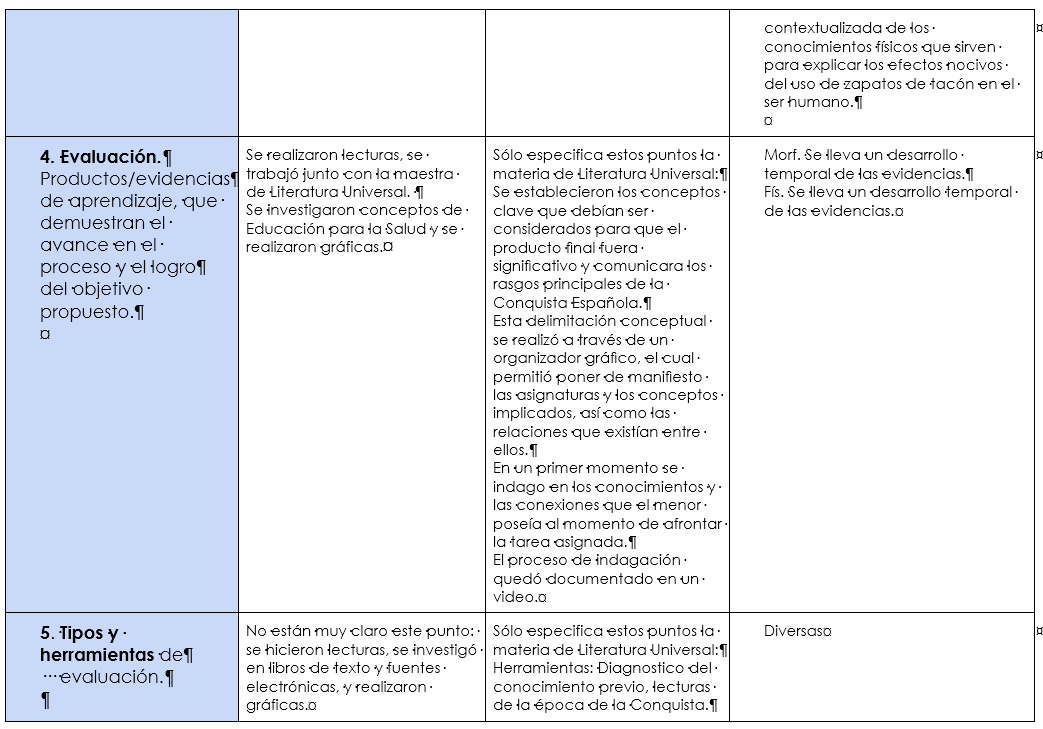 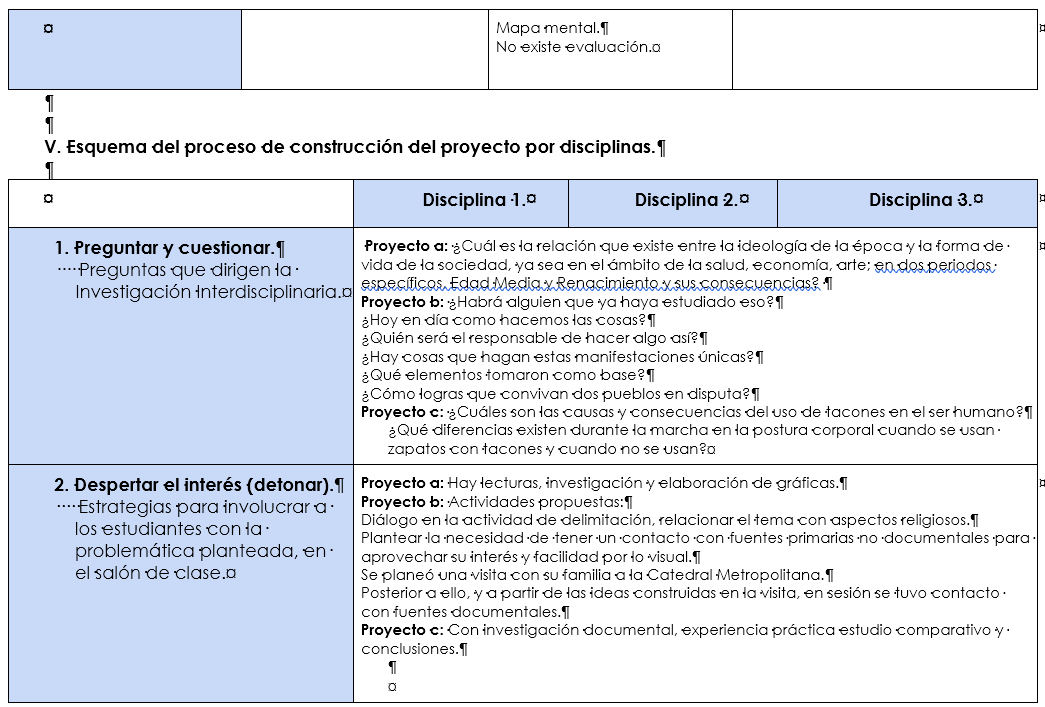 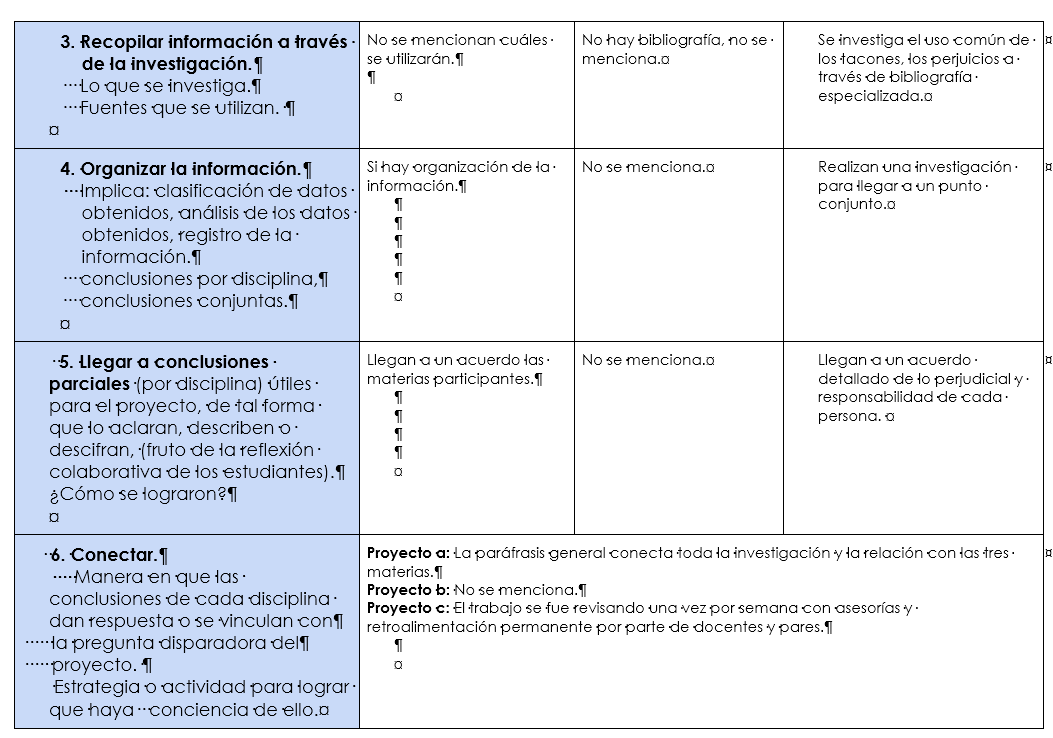 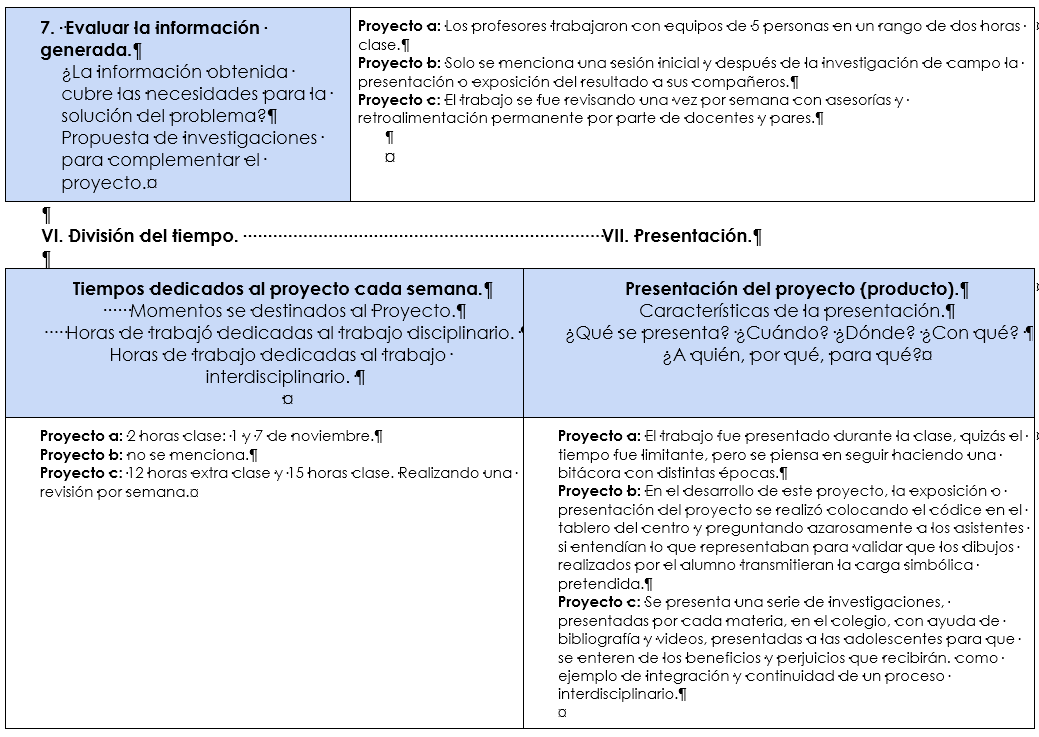 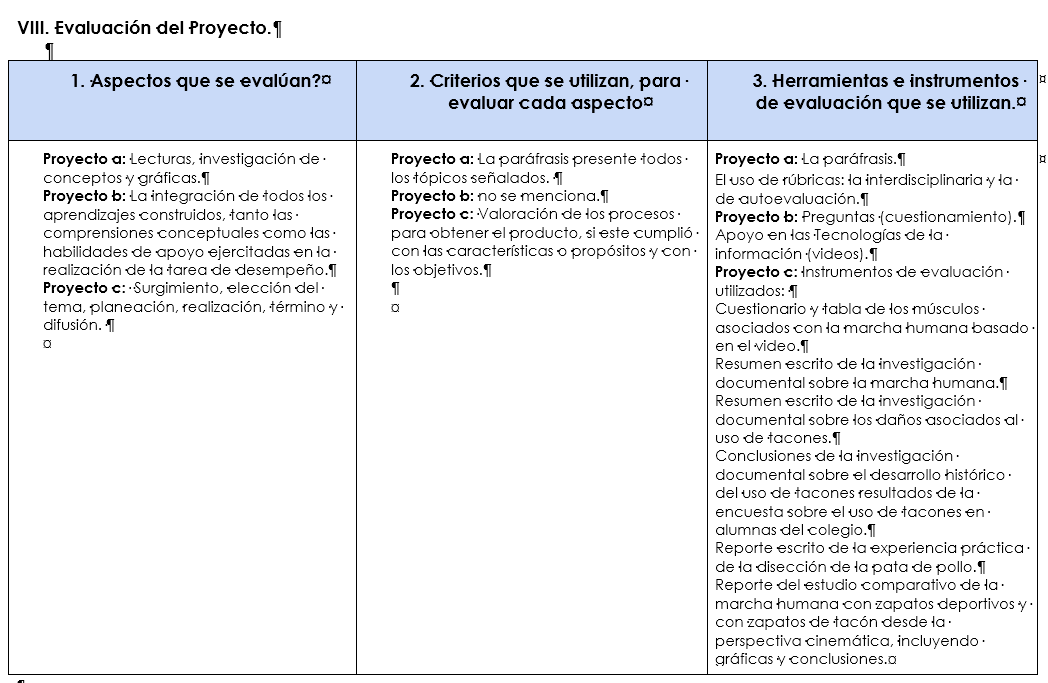 PRODUCTO 8

CUADRO:


ELABORACIÓN DE PROYECTO
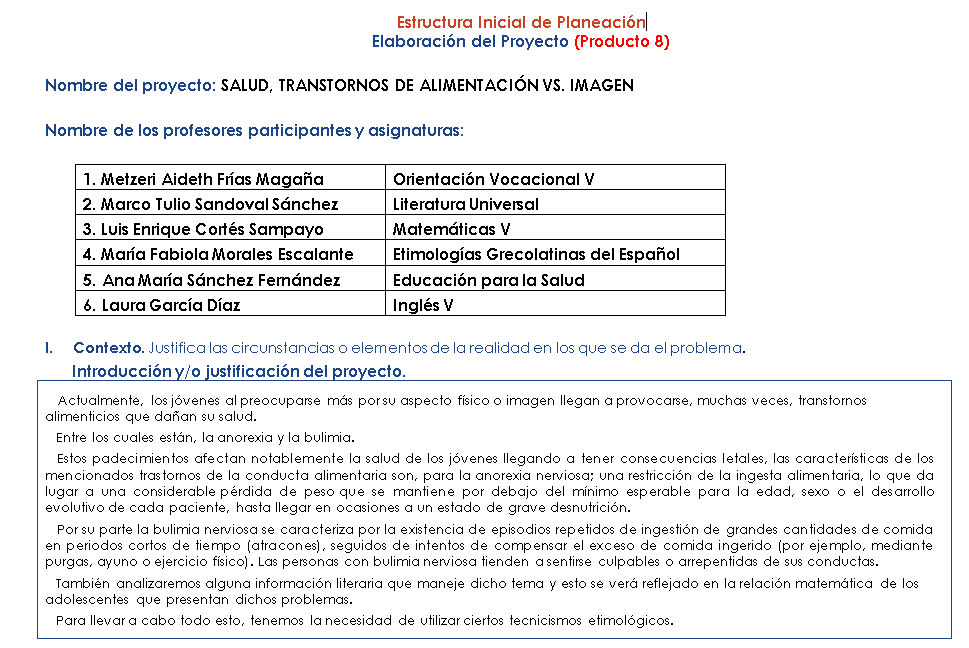 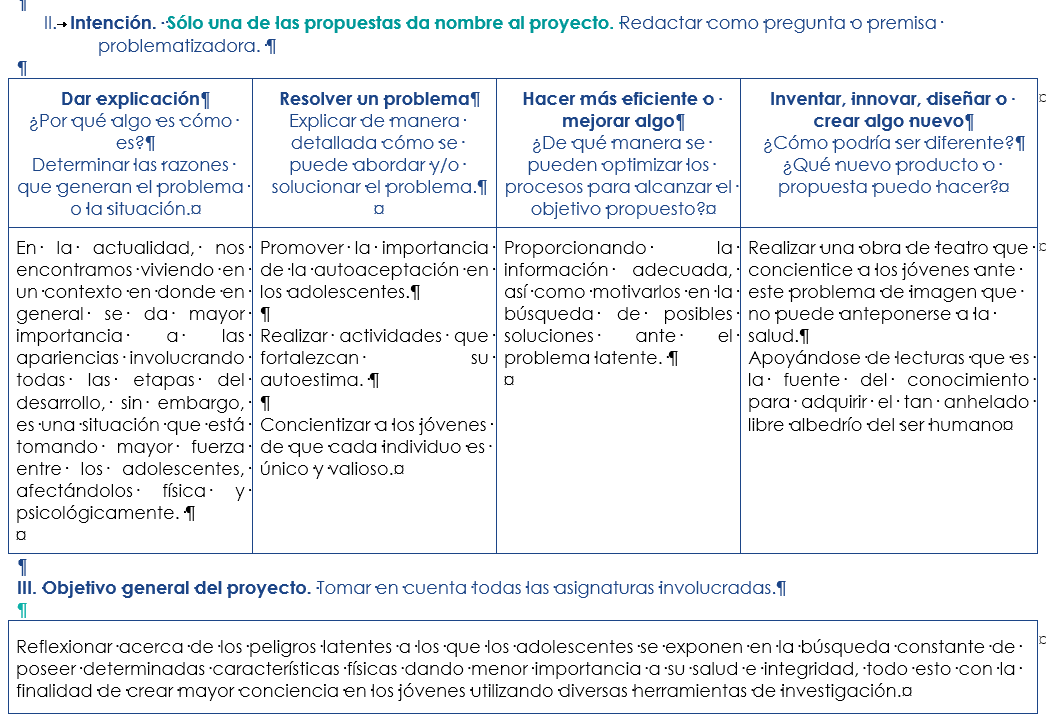 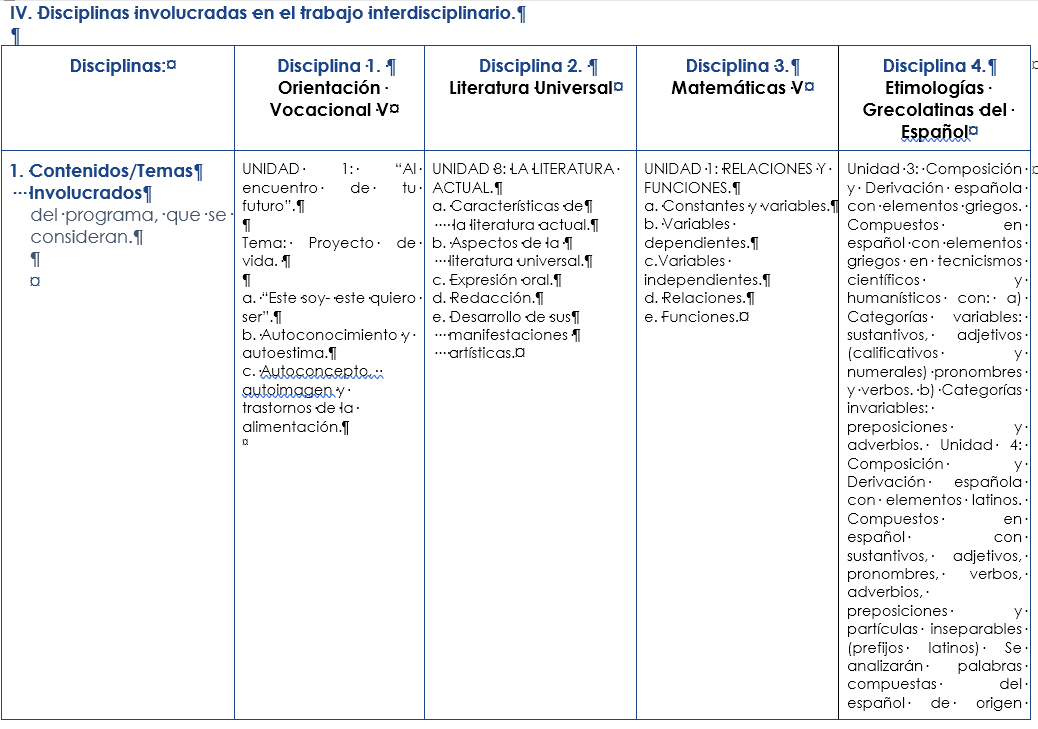 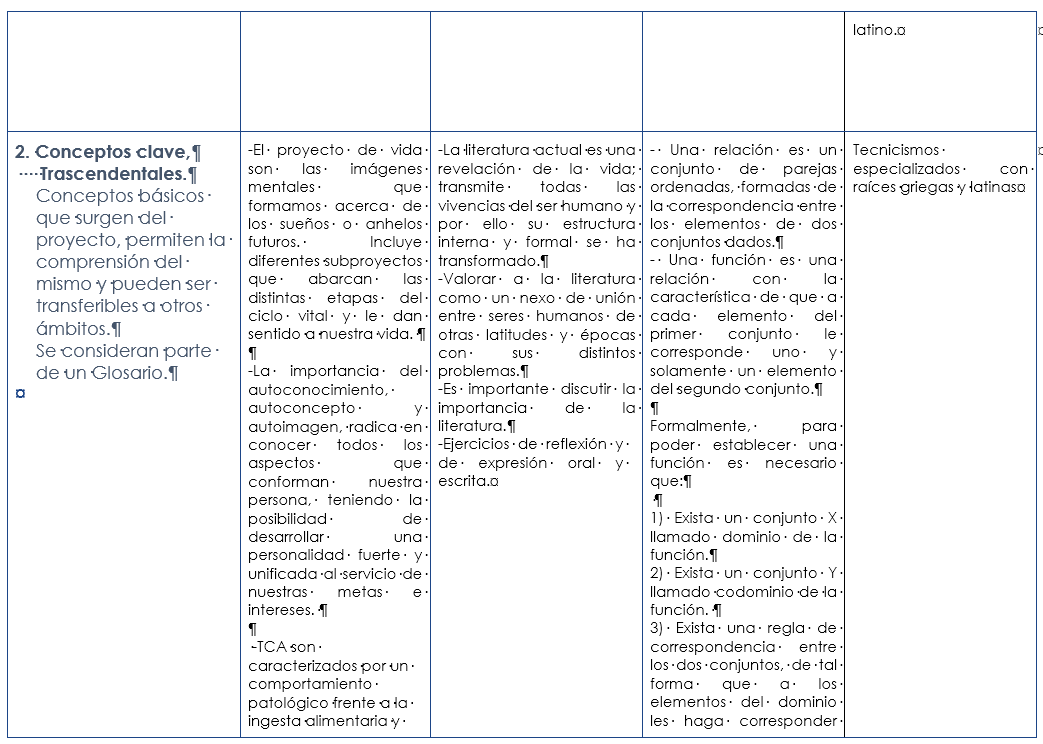 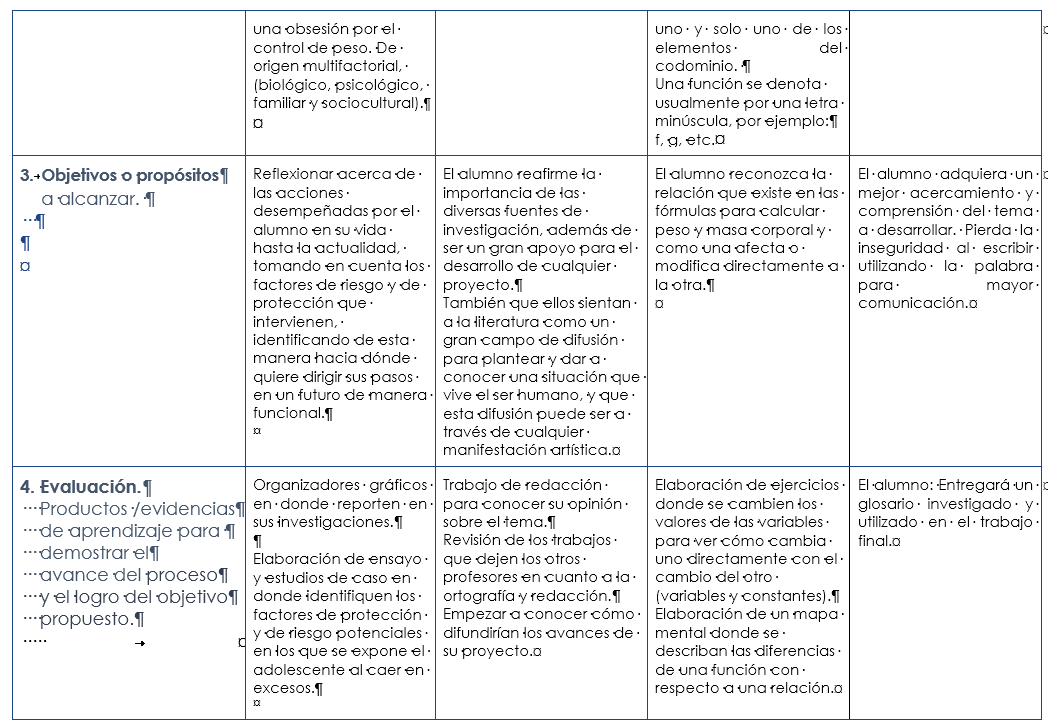 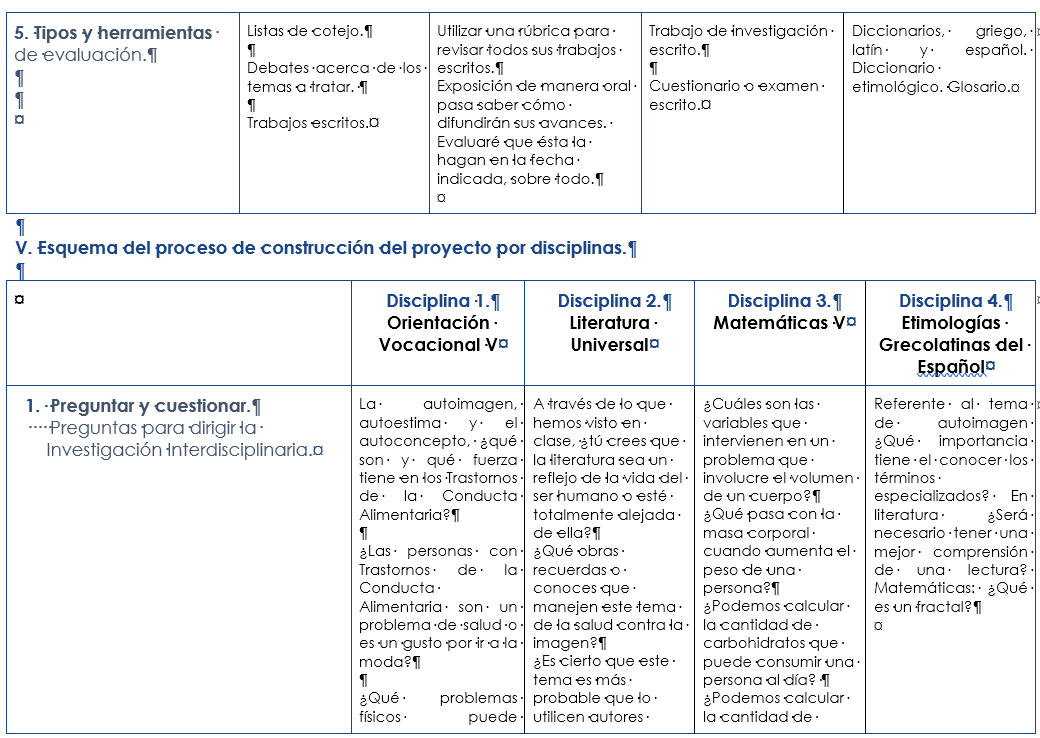 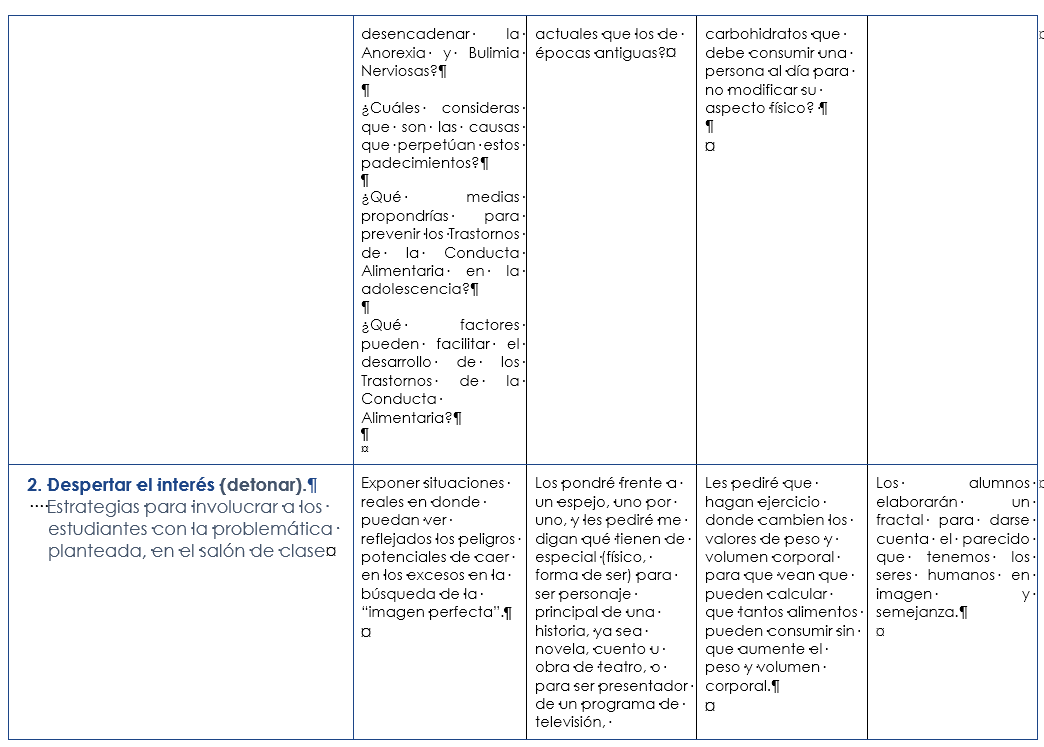 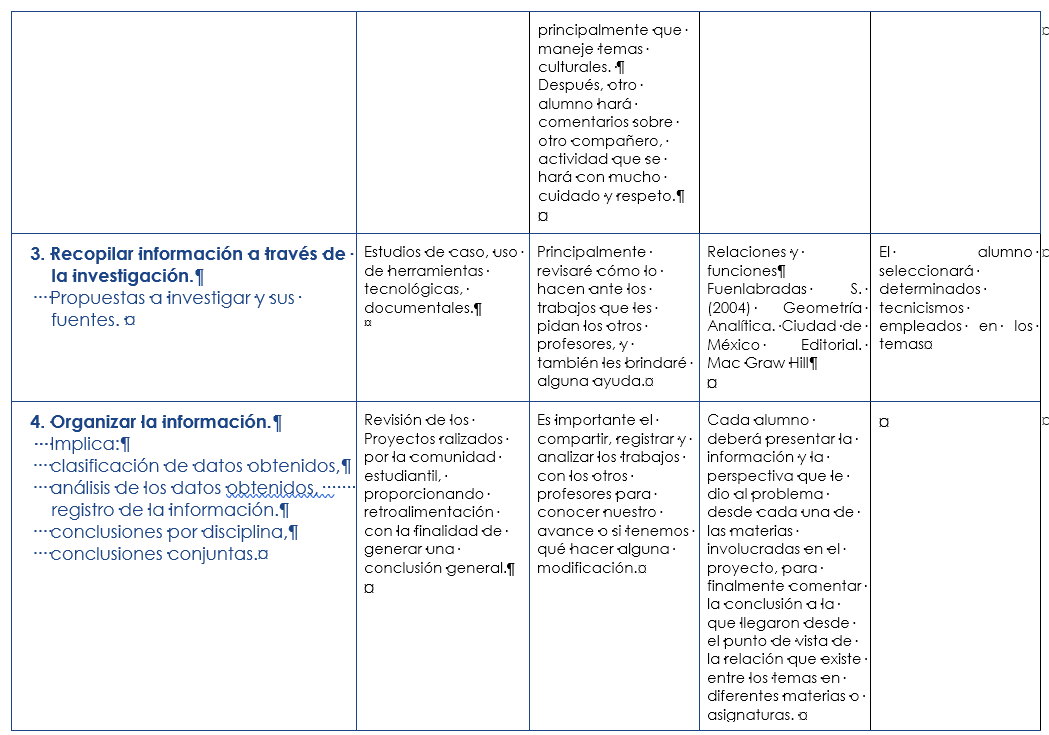 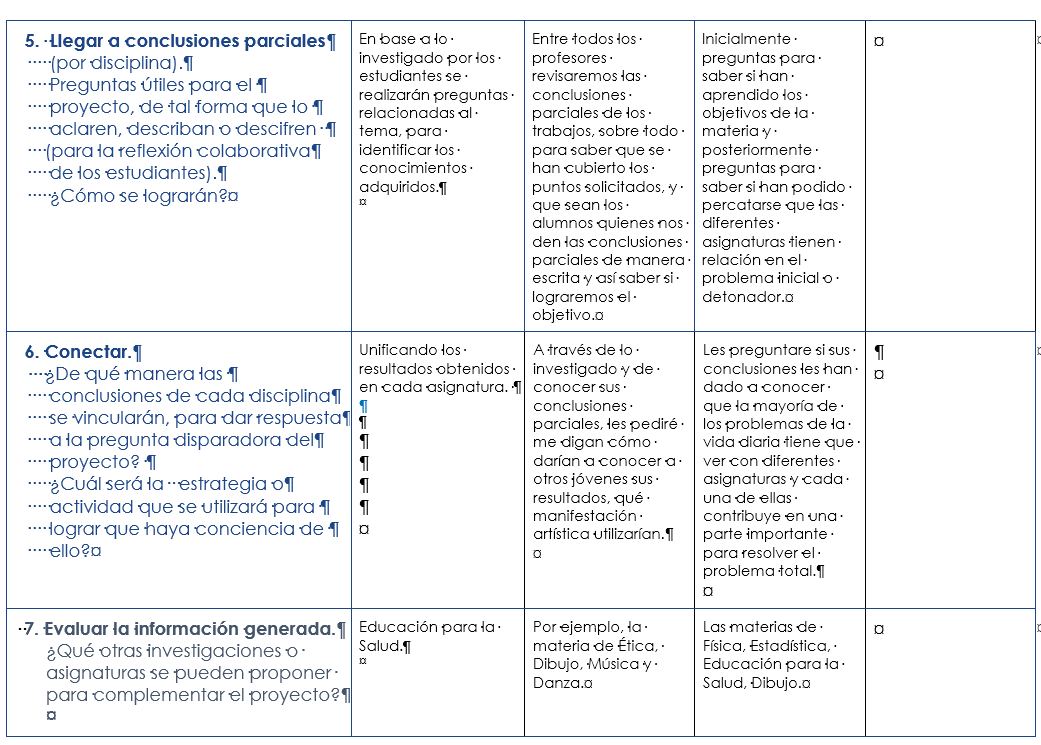 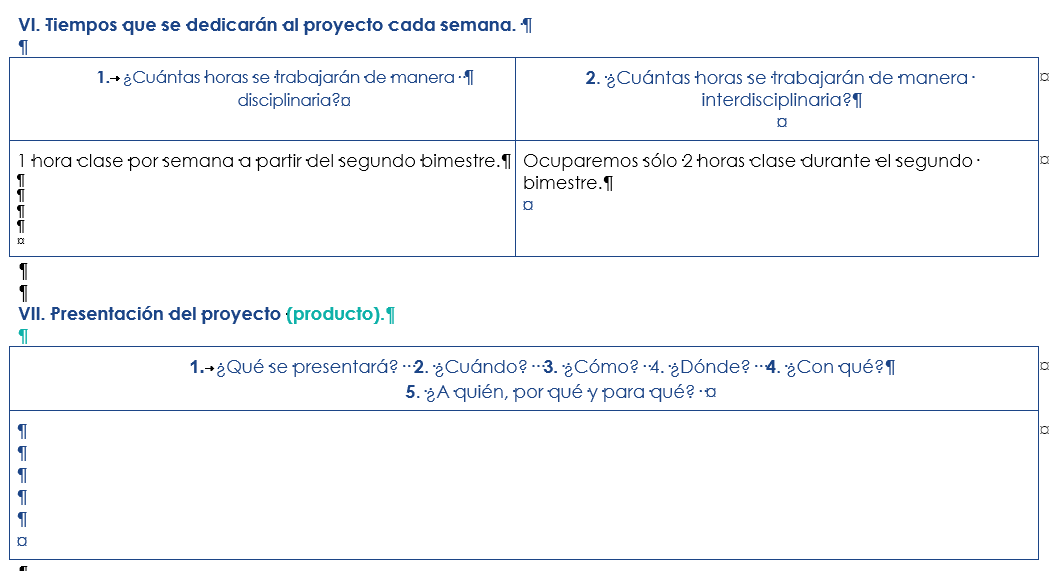 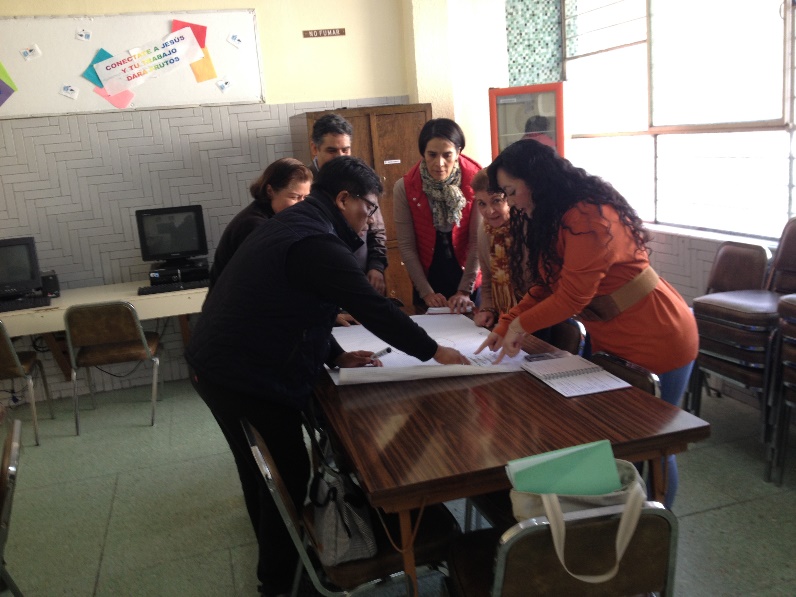 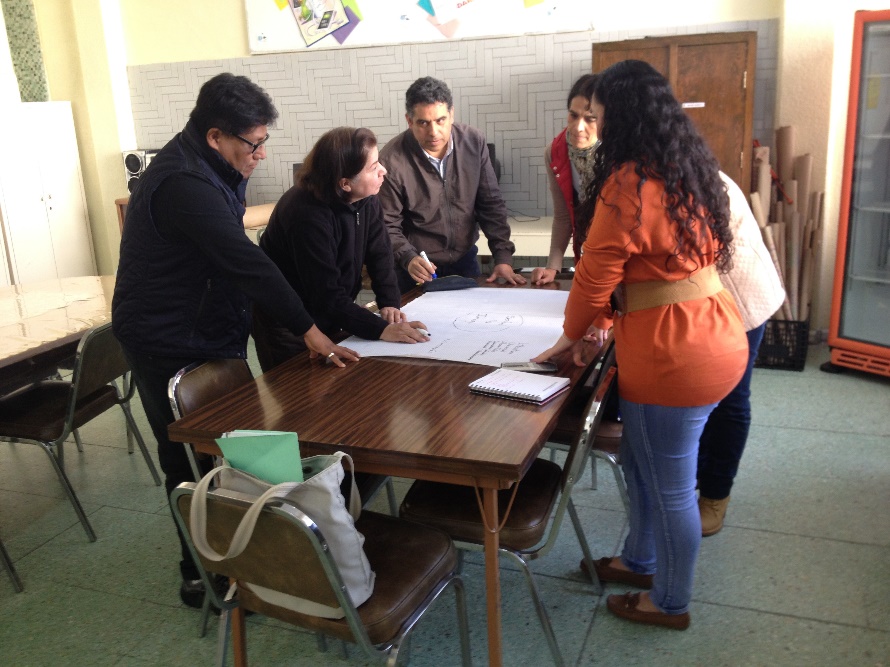 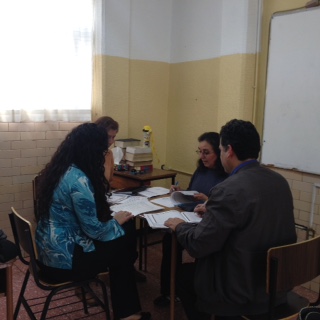 SE REALIZA ANTES DE    -ANÁLISIS DE                                                                     
                     INICIAR UN PROCESO      PROGRAMA                               
          I          EDUCATIVO.                    -ANÁLISIS                                                                                                                  
          N        SE RECONOCE SI EL        PSICOPEDAGÓGICO.                                       1. EL ALUMNO ES 
          I         ALUMNO TIENE LOS        -PRERREQUISITOS                INFORMALES:    COMPETENTE.
          C        CONOCIMIENTOS             SOBRE LOS QUE SE             OBSERVACIÓN,
          I         PREVIOS PARA LLEGAR   DIRIGE LA                             ENTREVISTAS,                         
          A        A CIERTO NIVEL               EVALUACIÓN.                       DEBATES, ETC   2. UN NÚMERO DE             MODIFICAR                         
          L         SIGNIFICATIVO.                                                                                            ALUMNOS NO TIENE      LA PROGRA-                                                                                              
                                                                                                                                           ALGUNAS APTITUDES   MACIÓN.
E                                                                                                                                         CONGNITIVAS.
V D                                                                                                                                                                             EL ALUMNO
A I                                                                                                T                                                                            PARTICIPE
L A                                                                                               É                                                                            EN UN 
U G                                                                                               C                                                                           CURSO.
A N                                                                                               N
C Ó                                                                                               I
I  S                                                                                               C
Ó T                                                                                               A
N I                                                                                                S
   C                                      
   A                                                                                                      FORMALES:
                  SE REALIZA EN                  ES MENOS FORMAL             PRUEBAS            
                   DISTINTOS MOMENTOS    CORRE A CARGO                  OBJETIVAS,
                  DEL PROCESO                    DEL DOCENTE.                     CUESTIONARIOS,                                       
          P      EDUCATIVO ANTES DE      ÉL INERACTÚA                     RESOLUCIÓN DE
          U      INICIAR UNA SECUENCIA  DIRECTAMENTE CON          PROBLEMAS,ETC.                                      
          N      DE ENSEÑANZA                 EL  ALUMNO.                                                                      
          T      SE PUEDE HACER EN
          U       FORMA DE:
          A       PROGNOSIS/GRUPAL
          L       DIAGNOSIS/INDIVIDUAL
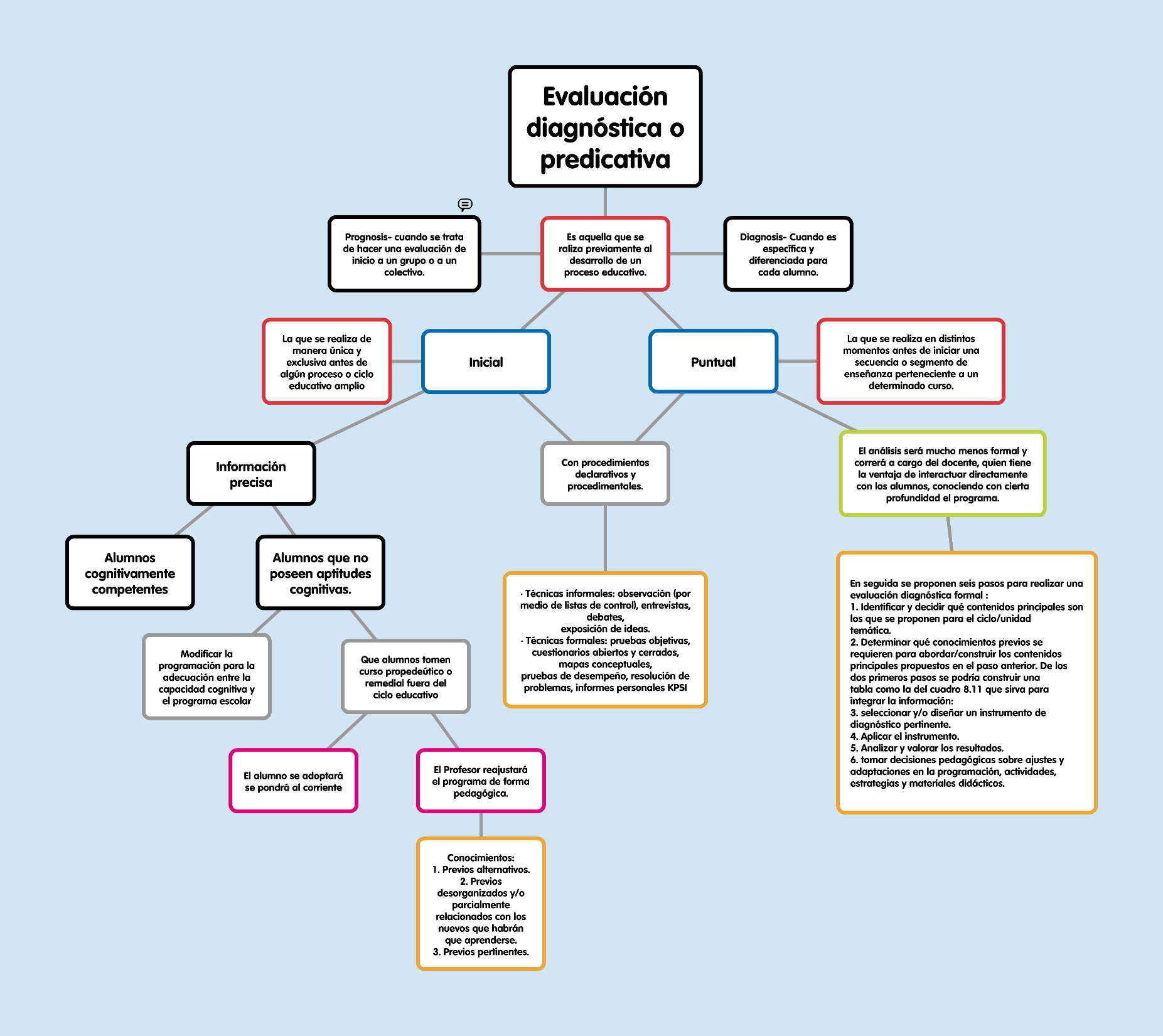 La evaluación sumativa, también denominada evaluación final, es aquella que se realiza al
término de un proceso instruccional o ciclo educativo cualquiera.
Su fin principal consiste en verificar el grado en
que las intenciones educativas han sido alcanzadas
En ella existe un
marcado énfasis en la recolección de datos, así como en el diseño y empleo de instrumentos de
evaluación formal confiables
Por medio de esta evaluación el
docente conoce si los aprendizajes estipulados en las intenciones fueron cumplimentados según
los criterios y las condiciones expresadas en ellas
Evaluación Sumativa
Esta evaluación provee
información que permite derivar conclusiones importantes sobre el grado de éxito y eficacia de la
experiencia educativa global emprendida.
Mediante ella se establece un balance general de los resultados conseguidos al finalizar un proceso de enseñanza-aprendizaje
Se enfatiza el grado de éxito o fracaso que tuvo el
alumno en el curso o ciclo que finalizó
Las decisiones que se toman a partir de esta evaluación son aquellas asociadas con
la calificación, la acreditación y la certificación
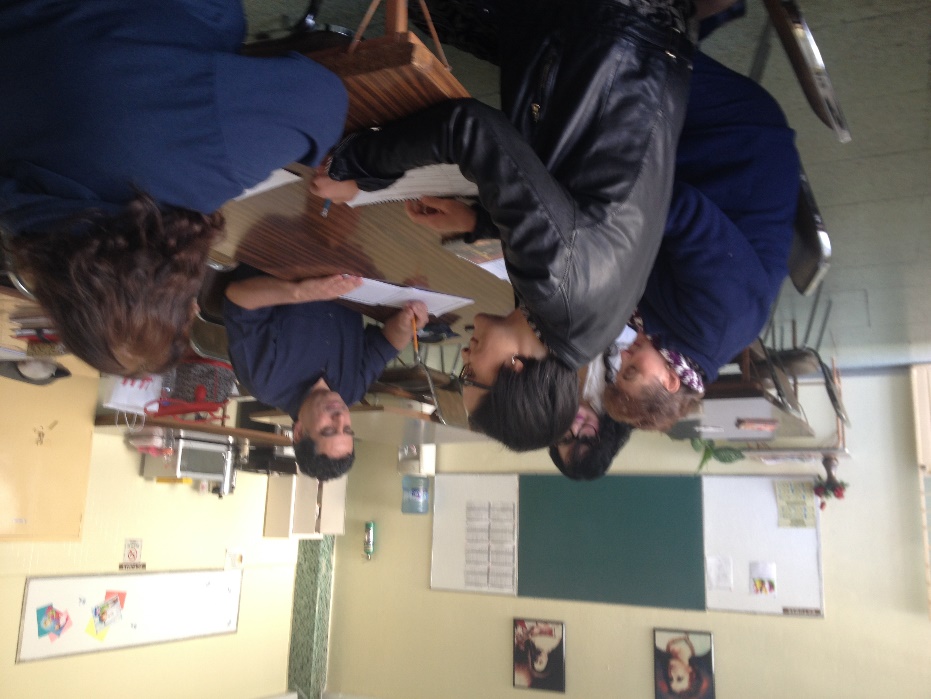 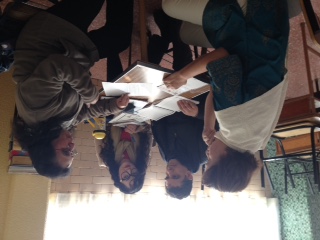 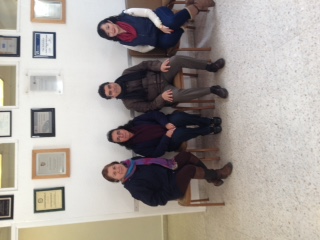 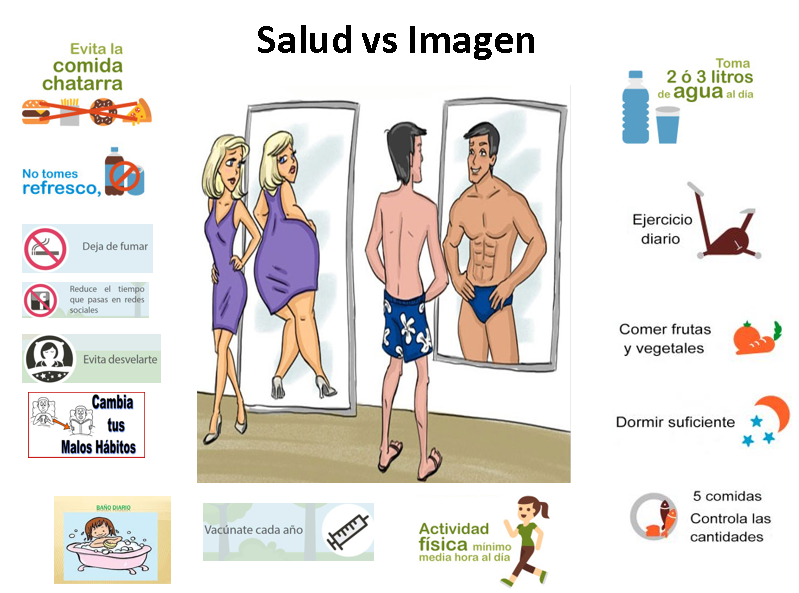